Hobbies and Interests
Greeting
Topic and objectives
Homework
New vocabulary
Speaking
Listening
Vocabulary review
A game “Magic bag”
Conclusions
Homework
Let’s speak about winter
Hobbies and interests
Homework
Dialogues
Do you like…?
Yes, I do/No, I don’t.
How often…?
Sometimes/Often/Never.
New vocabulary
Watching TV
Reading
Playing computer games
Going out with friends
Listening to pop music
Going to the cinema
Playing chess
Collecting badges
Playing with cars
Making models
Drawing and painting
Playing the guitar
Speaking
Answer the questions.
What are your hobbies?
What’s your favourite hobby?
Do you like listening to music?
Do you like reading?
Do you like going to the cinema?
Do you like going out with the friends?
Do you like drawing and painting?
Do you like playing computer games?
Do you like watching TV?
Listening
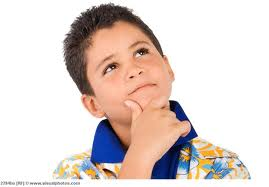 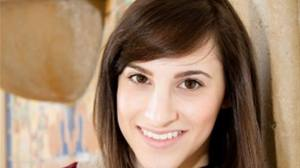 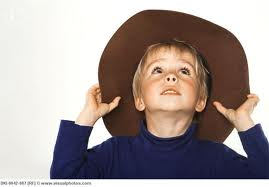 vocabulary review
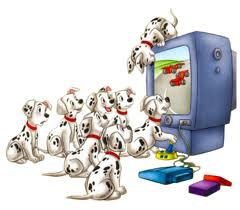 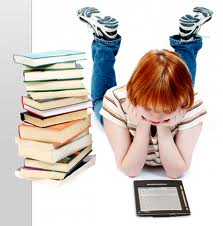 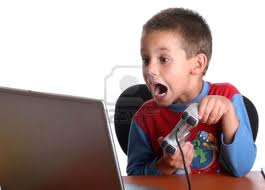 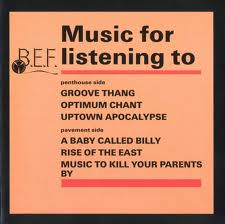 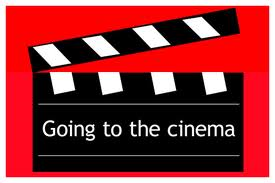 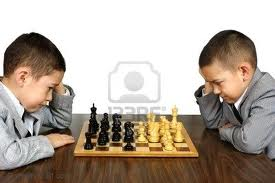 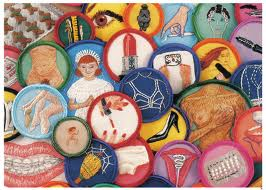 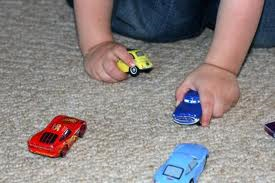 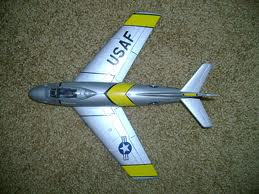 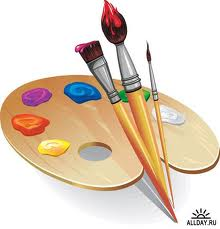 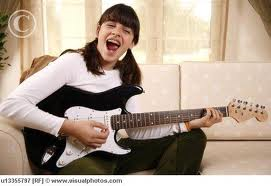 Let’s play “a magic bag”
Thank you and good bye